CS 5412/Lecture 22 Fault Tolerance in Apache
Ken Birman
Spring, 2019
http://www.cs.cornell.edu/courses/cs5412/2019sp
1
How do Apache Services handle failure?
We’ve heard about some of the main “tools”
  Zookeeper, to manage configuration
  HDFS file system, to hold files and unstructured data
  HBASE to manage “structured” data
  Hadoop to run massively parallel computing tasks
  Hive and Pig to do NoSQL database tasks over HBASE, and then to    create a nicely formatted (set of) output files
http://www.cs.cornell.edu/courses/cs5412/2019sp
2
[Speaker Notes: Reminder of the apache tools we’ve discussed]
But when a failure occurs…
Won’t that cause “damage” all through the hierarchy?
  How do people working with Apache think about failure?
  What are the specific roles Zookeeper plays?
  What happens when a failed element later restarts?

In Derecho, we saw how all of this can be “combined” in one model (with new group views, and dynamic self-repair), but Apache applications might be spread over thousands of nodes in lots of distinct programs!
http://www.cs.cornell.edu/courses/cs5412/2019sp
3
[Speaker Notes: A failure could impact a whole rack of machines, so one event can crash many parts of a big data system.  This is confusing to even think about.
Don’t be fooled by intuition from our lecture on Derecho – it offers a “one system” perspective.  In Apache we have layers of somewhat independent elements and even though Zookeeper is like Derecho, it is the only element that is similar to Derecho in this respect.  The rest of Apache is composed of huge software systems created in very distinct and individual ways.]
Key aspects
What does Apache do to “detect” failures?

What if a failure is just some form of transient overload and self-corrects?
  How would the component realize it was dropped by everyone else?

How can Apache self-repair the damaged components, and resume?
http://www.cs.cornell.edu/courses/cs5412/2019sp
4
[Speaker Notes: The first thing to think about is the sensing of failure.

Then we can ask how we avoid sensing “confusions”

And finally, how we can initiate self-repair for such a messy situation!]
Key aspects
In fact Apache uses Zookeeper to sense failures.

Then it basically “cleans up”, which means getting rid of partially written output from the failed components.  YARN knows which files those are.

Then it restarts the things that failed.  But it gives up if the same failure repeats again and again (why?)
http://www.cs.cornell.edu/courses/cs5412/2019sp
5
[Speaker Notes: As we will see, Zookeeper does the failure sensing.

This in turn triggers cleanup, and we will see that Apache has a one-size-fits-all idea of how to do that. Here it needs to know where the data to clean up is located.  We’ll see that YARN was already told, and hence knows.  If we didn’t know where to clean things up, or there was no simple way to do it, we would be stuck, so this is a big deal even though it is actually simple.

That allows Apache to restart the tasks that were disrupted in a clean state.]
Can every problem be solved this way?
We will be discussing this question later in the class!

We can think of Apache as a world of 
  Hierarchical structure: layers and layers of very complex systems!
  Roll-forward reliability: if it fails, restart it.

But why is it even possible to “clean up”?  This is the puzzle.  What if an ATM machine already distributed the $500?  Can we get it back?
http://www.cs.cornell.edu/courses/cs5412/2019sp
6
[Speaker Notes: You should be thinking about whether this whole pattern makes sense at the cloud edge.

The thing to be remembering today is that right now this lecture isn’t about the cloud edge – this is about the big data infrastructure, which is deep inside the cloud and very driven by batched work and scripts.  It is disconnected from directly talking to the edge and many minutes or hours from anything with a real-time role.

So this is already one hint: Derecho is about fault-tolerance at the edge whereas Apache is about fault-tolerance in the back-end layer, and they are very different!]
Core of the puzzle
It is vitally important to realize that Apache big data tools don’t run in an online manner!

They never “talk to an ATM machine”!

They run purely in the back end and purely in a batched context!  Why?
http://www.cs.cornell.edu/courses/cs5412/2019sp
7
?
Ways to detect failures
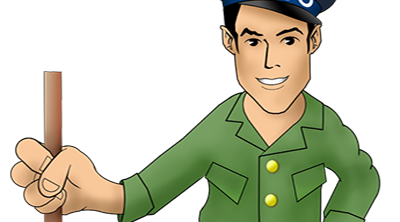 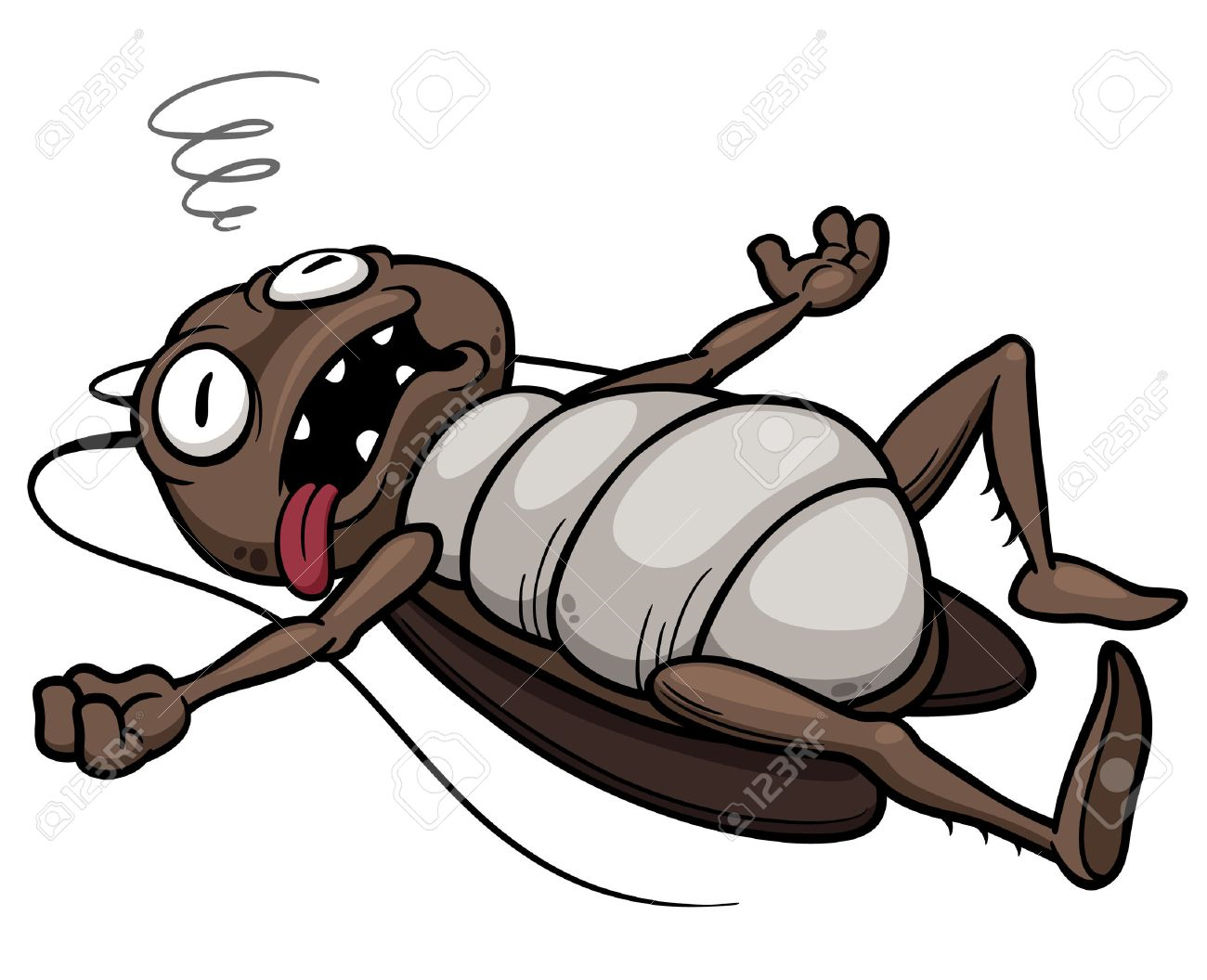 Something segment faults or throws an exception, then exits

A process freezes up (like waiting on a lock) and never resumes

A machine crashes and reboots
http://www.cs.cornell.edu/courses/cs5412/2019sp
8
[Speaker Notes: Failures can show up in many ways.  Some are more trustworthy than others (is that critter really dead, or just stunned?)]
Some really weird examples
Suppose we just trust TCP timeouts.  But FTP and some applications have more than one TCP connection open between the same processes.
  What if one connection breaks but the other doesn’t?  
     … can you think of a way to easily cause this?
  What if process A in some pool of servers thinks S is down, but B    is happily talking to S?

When clocks “resynchronize” they can jump ahead or backwards by many seconds or even several minutes.  
  What would that do to timeouts?
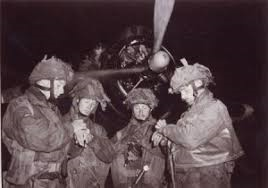 http://www.cs.cornell.edu/courses/cs5412/2019sp
9
[Speaker Notes: Clock synchronization is a famous source of weird failure behaviors!]
slow network links can mimic crashes
MIT Theoreticians Fischer, Lynch and Paterson modelled fault-tolerant agreement protocols (consensus on a single bit, 0/1).  This is easy with perfect failure detection, but can we implement perfect detection?.

They proved that in an asynchronous network (like an ethernet), any consensus algorithm that is guaranteed to be correct (consistent) will run some tiny risk of indefinitely stalling and never picking an output value.

One implication: on an ethernet, perfect failure sensing is impossible!
http://www.cs.cornell.edu/courses/cs5412/2019sp
10
[Speaker Notes: Slow links are another big source of issues.

In fact this leads to a famous theory result.  We’ll spend a few slides on it.  It proves that it is impossible to build a system that is consistent, fault-tolerant, and guaranteed to make progress under all possible conditions.

In fact the FLP scenario is ultra-unlikely.  But it is still enough to prevent a proof of what people call “total” correctness, meaning guaranteed progress with consistency and fault-tolerance.  At best we can have highly likely progress.]
How does the “FLP” proof work?
They look at agreeing on consensus via messages, with no deadlines on message delivery.

Their proof first shows that there must be some input states in which there is a mix of 0 and 1’s proposed by the members, and where both are possible outcomes (thinking of an election, with two candidates).

They call this a “bivalent” state, meaning “two possible vote outcomes”
http://www.cs.cornell.edu/courses/cs5412/2019sp
11
[Speaker Notes: These next slides are hard to write mini-notes about, so please refer to the recommended books or the FLP paper itself for deeper details:

Michael J. Fischer, Nancy A. Lynch, and Michael S. Paterson. 1985. Impossibility of distributed consensus with one faulty process. J. ACM 32, 2 (April 1985), 374-382. DOI=http://dx.doi.org/10.1145/3149.214121]
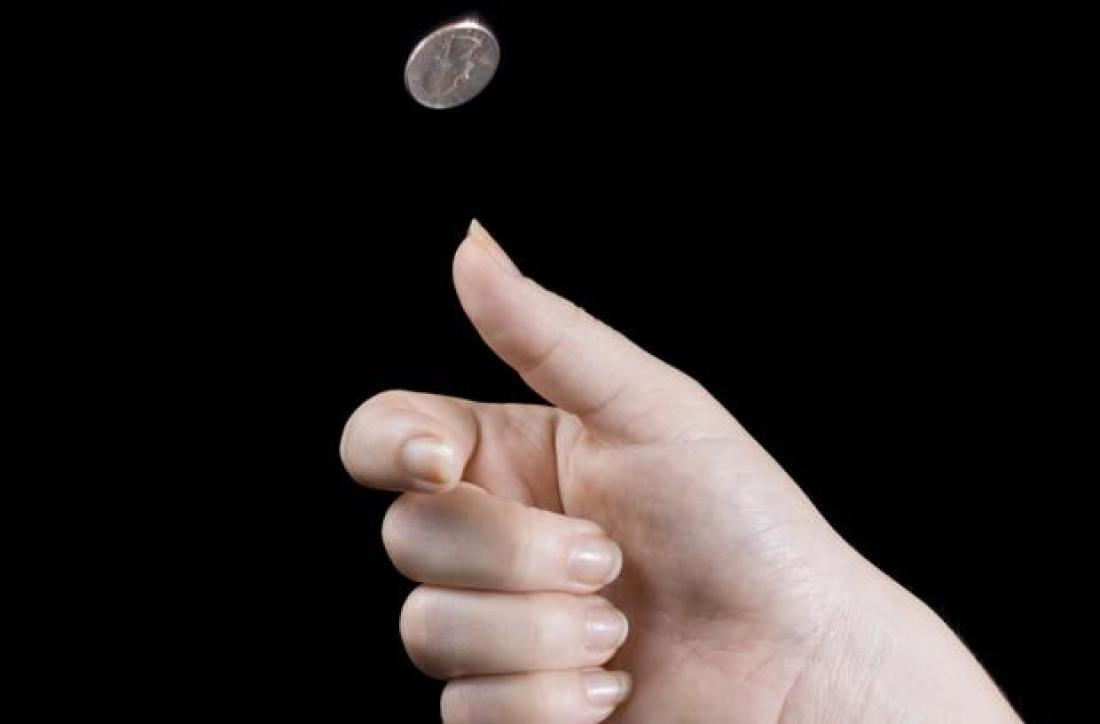 Example of a Bivalent state
Suppose we are running an election and 0 represents voting for John Doe, whereas 1 represents a vote for Sally Smith.  Majority wins.  But N=50.  To cover the risk of ties, we flipped a coin: in a tie, Sally wins.
  Suppose half vote John, half for Sally, but one voter has a “connectivity    problem”.  If that vote isn’t submitted on time, it won’t be tallied.
  With 25 each, Sally is picked.  But if just one Sally vote is delayed, then    the exact same election comes out 25 for John, 24 for Sally… John wins

An algorithm that “tolerates failures” can’t simply wait!  It has to decide.
http://www.cs.cornell.edu/courses/cs5412/2019sp
12
[Speaker Notes: Bivalent means “could go either way”]
Next step in FLP Proof
Inspired by this example, they consider patterns of message delays that are legal in an asynchronous network and that occur in a bivalent state.

They take a situation that leads to the “John wins” outcome.  
Then they show that no matter what algorithm you use, there must be somemessage that, if we delay it, leads to a “Sally wins” outcome.  … and now they get very tricky.
http://www.cs.cornell.edu/courses/cs5412/2019sp
13
[Speaker Notes: Proves that bivalent states can take some steps yet end up still bivalent.]
Final proof step
In a very elegant (sophisticated) bit of mathematics they now show that if they briefly delay that “deciding” message but then allow it through, the voting protocol must end up back in a bivalent state!
They point out that this takes time (to send and receive the messages) and yet leads back to where they started.  So by repeating this behavior, consensus is never actually reached!It is as if we are endlessly arguing over which votes we should count, and never get to the point of actually tabulating the result.
http://www.cs.cornell.edu/courses/cs5412/2019sp
14
[Speaker Notes: Final step: just loop that logic and we are bivalent… forever.  But the odds of it happening are zero (in fact even the first step is probably impossible in any practical way).

So FLP isn’t about a practical worry.  But it is important even so.]
Does FLP matter?
FLP is often cited as a proof that “consistency is impossible” but in fact it only tells us that any digital system could run into conditions where it jams.

We knew that.

On the other hand, it also has a problematic “implication”
  No asynchronous system can accurately detect failures of its members.    (if it were possible, that would contradict FLP).
http://www.cs.cornell.edu/courses/cs5412/2019sp
15
Implication?
If we can’t do perfect failure sensing, we need to make do with something imperfect.

This leads to the idea of a system that manages its own membership.

If the manager layer can’t be sure that some process is healthy, it is allowed to just declare that the process has failed!
http://www.cs.cornell.edu/courses/cs5412/2019sp
16
[Speaker Notes: The key point is subtle.  In the FLP proof, the idea of failure was external: a process was healthy or failed and this is just given to us as a ground truth.

With Zookeeper or Derecho or similar Paxos-based systems, we don’t really care if the process is actually healthy or failed.  We care about whether the majority of the system is happy with including that process as a member.  This removes failed processes from the membership set, but also might mean that some healthy ones are removed because the majority somehow has difficulty reaching them.

Reasons might include slow responses on a network request, or unreachability, or in fact a genuine failure.  In some sense this replaces “truth” with “application-specific decisions about the health of processes.”]
Apache solution: Zookeeper!
Zookeeper acts like a single, fault-tolerance “decider”.

It can keep a list of which processes are up, and which are down.  It tells everyone when this changes (the model is sometimes called virtual synchrony and these lists are sometimes called “membership views”… Derecho uses this model, and it dates back to Ken’s Isis system in 1987).

Then the whole application just trusts the views.
http://www.cs.cornell.edu/courses/cs5412/2019sp
17
[Speaker Notes: Given this, Zookeeper can keep a list of which processes are in a system.  They have a form of automatically managed file in which the file will auto-update if a process seems to be sick, then everyone gets a notification and can reread the file to update their internal state appropriately.]
Apache solution: Zookeeper!
Zookeeper has an elected leader, a set of “follower” members in the -service, and other “application” processes.  There is a TCP connection from each application to some Zookeeper member, from members to the leader, and from the leader to members.

Periodic “heartbeat” messages are sent by healthy processes.  Each process watches for these heartbeats.  A timeout triggers “failure suspicion”.  Also, if a TCP connection breaks, the live process will immediately deem the other endpoint as having crashed.  

A form of Paxos prevents split-brain behavior if leader failure is suspected.
http://www.cs.cornell.edu/courses/cs5412/2019sp
18
[Speaker Notes: Here we are talking about the Zookeeper service itself, not your application.  Both are structured as a group or pool of processes.  But for this slide we are focused on the one running the Zookeeper code.]
Why does this avoid the FLP problem?
Zookeeper didn’t invent this idea (as mentioned, Ken’s Isis Tookit was the first system to use this concept).

It treats slow processes like failed ones, even if the process itself wasn’t actually the cause of the slowness (even if the network was at fault).

FLP no longer applies because in FLP, a healthy process must be allowed to vote.  In systems like Zookeeper, a healthy process might be “killed” by accident, but this keeps the system alive when it might otherwise freeze up).
http://www.cs.cornell.edu/courses/cs5412/2019sp
19
Zookeeper cannot evade the FLP Theorem
Zookeeper has to manage itself.  In doing that, it needs to run consensus and theoretically, one could use FLP to attack it!  If you managed to do that (it would be very hard to do), Zookeeper itself freezes up.

The probability of this happening is zero unless the attacker can virtualize the entire distributed system and then can control everything.

So Apache applications simply use Zookeeper to track health of system, via a special type of file Zookeeper maintains listing system members.
http://www.cs.cornell.edu/courses/cs5412/2019sp
20
[Speaker Notes: Zookeeper itself could “livelock” but this is not actually seen in real systems.]
HDFS use of Zookeeper views
Recall that in HDFS every file has one or more replicas.  It uses chain replication, with Zookeeper tracking the chain members!  

If a chain member fails, HDFS still has a healthy replica and reads can continue.  It restarts the failed member or launches some new node to take on the same role, and copies data from a healthy replica if needed to repair the failed replica.

If all replicas fail, HDFS will wait for recoveries.  But in the normal case, HDFS itself stays available for reads.
http://www.cs.cornell.edu/courses/cs5412/2019sp
21
Big challenge: Hadoop (mapReduce)
Failures could cause some tasks to disappear.

MapReduce and Hadoop will automatically restart the failed task on some other node (they will even run extra copies of very slow task, “just in case”)

Whichever task finishes first, successfully, is considered to have completed that step and the others are terminated if any are still running.  If they do produce output, it is ignored.
http://www.cs.cornell.edu/courses/cs5412/2019sp
22
[Speaker Notes: So now we have “one big idea” – if a process looks unhealthy, we remove it.

That leaves a kind of hole.  How will we fill this hole?

Different Apache services have different ways to think about the question.  But the basic idea is pretty similar: “rerun the failed elements of the job, and this will recreate the files that they were supposed to create, and then we will be fine.”
Keep in mind that Apache is never talking directly to IoT devices.  For Apache, everything is in files, all the time.]
Hadoop is “at most once” reliable
This basic task fault handling ensures that each Hadoop task will be performed at least once, but at most one output will be preserved.

What if a task fails while writing files?
http://www.cs.cornell.edu/courses/cs5412/2019sp
23
Recall that HDFS is append-only
We discussed the rule that HDFS uses for file updates: either create a whole new file version, or append to a file.  You can’t update the middle of a file – seek into the middle of an HDFS file will cause writes to fail.

… so, if some task has to be restarted, HDFS can just restore any files that task was writing to back to the length they had before the task started!

This works well because in Hadoop, every object can be constructed from some other object by some kind of repeatable (“idempotent”) computation
http://www.cs.cornell.edu/courses/cs5412/2019sp
24
[Speaker Notes: Now we can see why HDFS favors an append-only file model: this is just a very easy way to handle “rollback” – you simply truncate the file.  HDFS does allow files to be deleted and then replaced by new versions but you aren’t supposed to use that option when working with most of the Apache applications.  They just only run forward and any file removals are to clean up garbage, NOT to replace them as a tricky way to do updates.]
Visualizing Hadoop failures in images
job
Mapped tasks:    A      B      C      D     E   …
Normal case: A, B… E just run, create output (key,value collections in HDFS files), then the reduce step can run.

Failure case (B crashes).  Now Hadoop just rolls back any files B was appending to and runs B’, to repeat the task.
C.out
E.out
A.out
D.out
B’
B.out
B.out
http://www.cs.cornell.edu/courses/cs5412/2019sp
25
Why such a focus on files?
In fact everything in Hadoop is kept in files, even key,value tuples created by the tasks running on behalf of map, the shuffled data, the sorted version that are input to reduce, and the output from reduce.

This makes it much easier to deal with MapReduce cleanup after a failure: it just tracks what files are created by a task (it deletes the new version), and what files were extended (it restores the old length, truncating any extra data that was being written when the task failed).
http://www.cs.cornell.edu/courses/cs5412/2019sp
26
This concept works in all of Apache
The whole Apache infrastructure centers on mapping all forms of failure handling to Zookeeper, HDFS files with this form of “rollback”, and task restart!

It has similar effect to an abort/restart in a database system, but doesn’t involve contention for locks and transactions, so Jim Gray’s observations wouldn’t apply.  Apache tools scale well (except for Zookeeper itself, but it is fast enough for the ways it gets used).
http://www.cs.cornell.edu/courses/cs5412/2019sp
27
Discussion topic (rest of the class)
Can we employ the same Apache concept in Edge IoT systems?To what degree does the edge need something more?Are their edge situations where retry, or “rollback and retry” suffices?

Derecho offers a more sophisticated model of failure handling (virtual synchrony views of consistent process groups with identical replicas).  What should be the rule for deciding which to use?
http://www.cs.cornell.edu/courses/cs5412/2019sp
28
[Speaker Notes: Basic conclusion: file-recreate is a great model for fault-tolerance that really simplified Apache, but unfortunately we can’t use this model in IoT situations with real-time needs and where devices are involved that “do things” like dispensing money from an ATM, telling a car to change lanes, or moving a cow into the special area for calving.]